MEASURING AND ManagING GLOBAL SYSTEMIC RISK
Viral V Acharya
NYU Stern, CEPR and NBER
Based on NYU-Stern VLAB (vlab.stern.nyu.edu)

July 2016
SYSTEMIC RISK
FAILURE OF FINANCIAL INSTITUTIONS
September 15, 2008 Lehman declared bankruptcy and the most severe events of the financial crisis began.
The U.S. had arranged an orderly rescue of Fannie Mae and Freddie Mac the week before  and then saved AIG, Merrill Lynch, Citigroup, Bank of America, Morgan Stanley, Goldman Sachs, Washington Mutual and Wachovia in the following days and weeks  
Should we rescue such firms?  Should we have rescued Lehman?
If firms count on being rescued, they will take on too much risk.  
Is there a third choice?
SYSTEMIC RISK
WHEN THE FAILURE OF AN INSTITUTION TO MEET ITS OBLIGATIONS HAS SERIOUS CONSEQUENCES FOR THE REAL ECONOMY

FAILURE OF ONE INSTITUTION WILL BE MUCH MORE DANGEROUS IF THE WHOLE FINANCIAL SECTOR IS WEAK.
REGULATORY CHALLENGE
ENSURE THAT FINANCIAL INSTITUTIONS HAVE SUFFICIENT CAPITAL SO THAT THEY CAN NOT ONLY SURVIVE A FINANCIAL CRISIS, BUT CONTINUE TO INTERMEDIATE AND PROVIDE FINANCIAL SERVICES TO THE REAL ECONOMY.

GOOD REGULATION IS PREVENTION – NOT RESCUE
7/9/2016
VOLATILITY INSTITUTE
6
DEFINITION of SRISK
How much capital would a financial institution need to raise in order to function normally if we have another  financial  crisis?
We measure this econometrically based on market data on equities and balance sheet data on liabilities.  We update weekly on V-LAB for US and Global financial firms.  We call this SRISK.
Principle investigators:  Viral Acharya, Rob Engle and Matt Richardson at the Volatility Institute at NYU’s Stern School. Collaboration with HEC Lausanne and the Institute for Global Finance at University of New South Wales.  Contributions by Christian Brownlees, Rob Capellini, Diane Perriet, Emil Siriwardane.
References:  Acharya, Pedersen, Phillipon, Richardson “Measuring Systemic Risk (2010);  Acharya, Engle, Richardson “Capital Shortfall, A New Approach to Ranking and Regulating Systemic Risks, AEAPP (2012), Brownlees and Engle, “Volatilities, Correlations and Tails for Systemic Risk Measurement”,2010
SRISK
SRISK is computed from:




Where k is a prudential level of equity relative to assets.
 LRMES is the decline in equity values to be expected if there is another financial crisis.
SRISK depends upon size, leverage and risk.
FOR EXAMPLE
Suppose Bank of America has a market cap of $141billion.  Its accounting liabilities are $2.0 trillion for a leverage ratio of 14.9
If we have another financial crisis which is assumed to be a fall of 40% in broad US equities over six months, then we estimate shares in BAC will fall by 50%.
This is based on an estimate of Dynamic Conditional Beta today that will move in the future due to mean reversion in volatilities and correlations and also will rise with downside returns.
SRISK = $91 billion.  
It is undercapitalized somewhat today and this will be more severe under the stress of an equity decline.
9
SRISK IS A STRESS TEST
The stress scenario is a 40% collapse in the global equity market over six months.
The capital requirement is that, under stress, equity exceed 8% of total assets 

Total Assets are measured as Quasi Assets which are accounting liabilities plus market equity
WHY IS THIS A MEASURE OF SYSTEMIC RISK?
If we have a financial crisis, then all firms with positive SRISK will try simultaneously to raise capital and the only source is likely to be taxpayers. 

The bigger SRISK, the more serious the threat to financial stability.
IF TAXPAYERS STEP UP
The spiral can be arrested before the bottom.

However, this will erode market discipline and may impose huge regulatory costs on the financial sector going forward.

Thus regulation is needed in advance.  Ideally it would be countercyclical.
ANALYSIS OF THE RESULTS
How can you validate a systemic risk model?
7/9/2016
VOLATILITY INSTITUTE
13
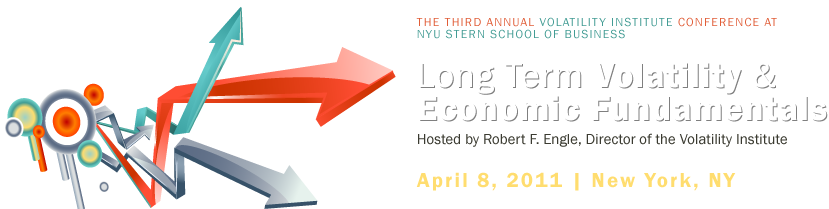 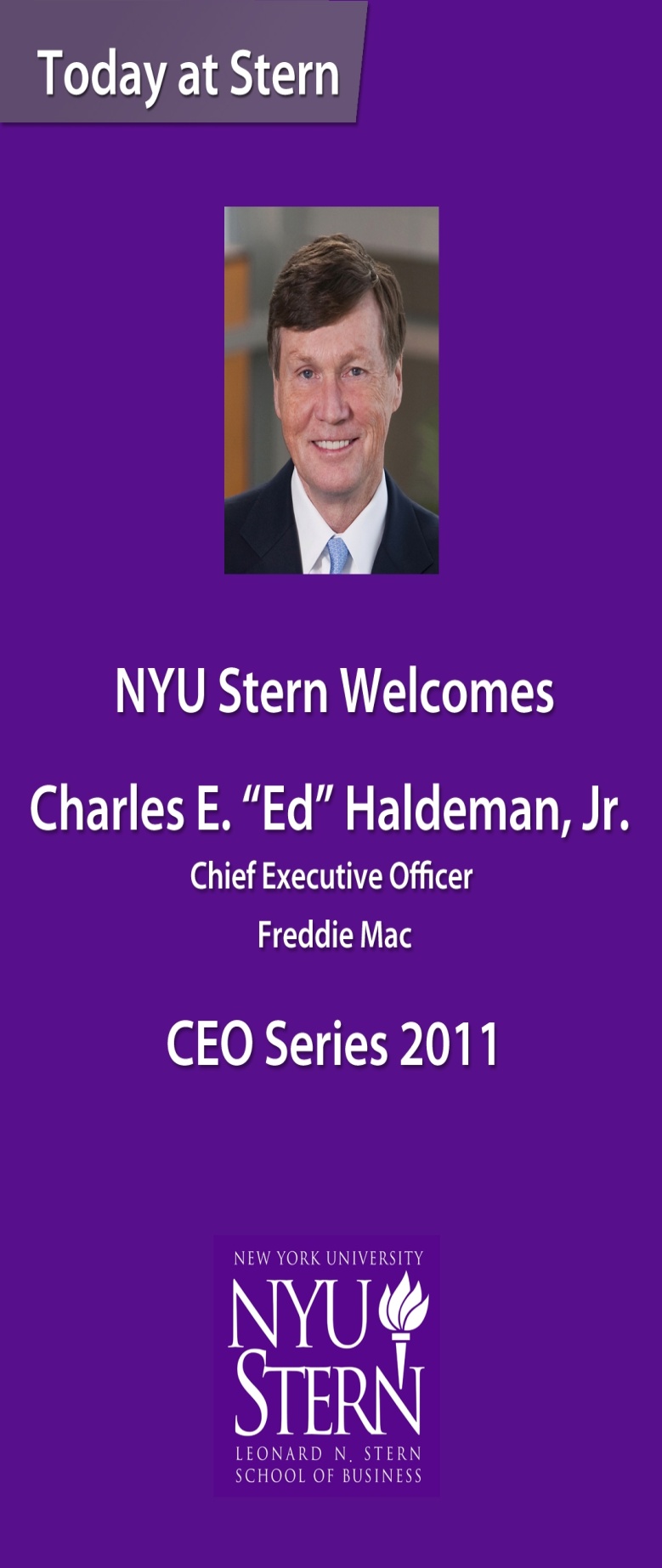 Global Systemic Risk Rankings
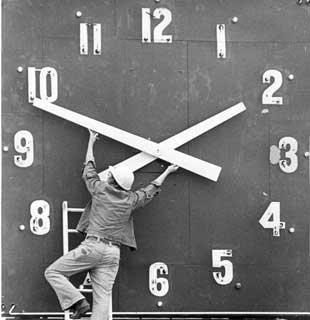 “A Look Back”
BAILOUT PREDICTION
7/9/2016
VOLATILITY INSTITUTE
15
AUGUST 29,2008 US
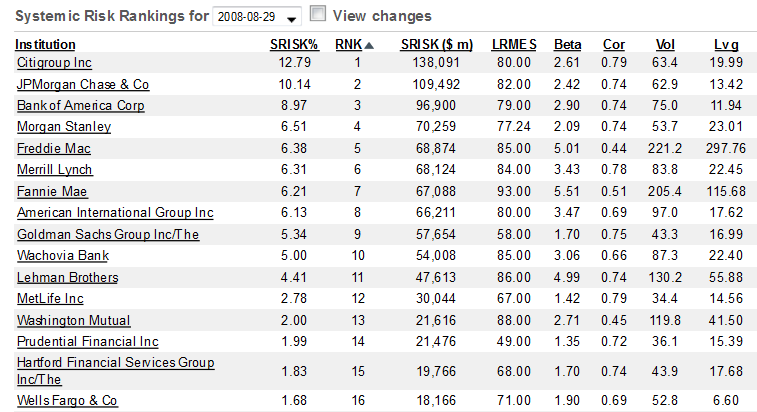 FEB 28, 2007  US
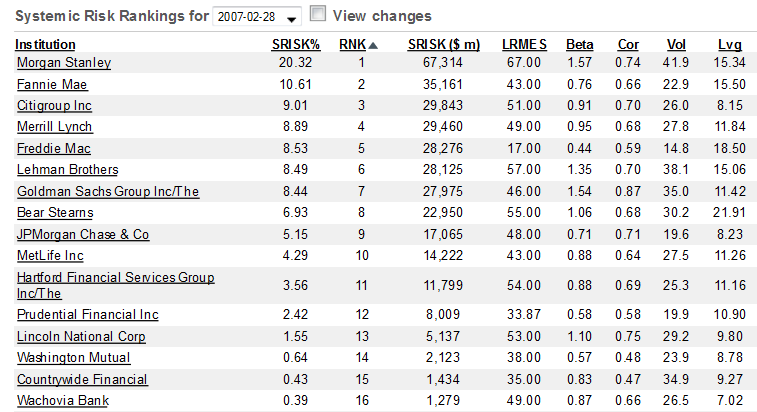 JAN 31, 2005
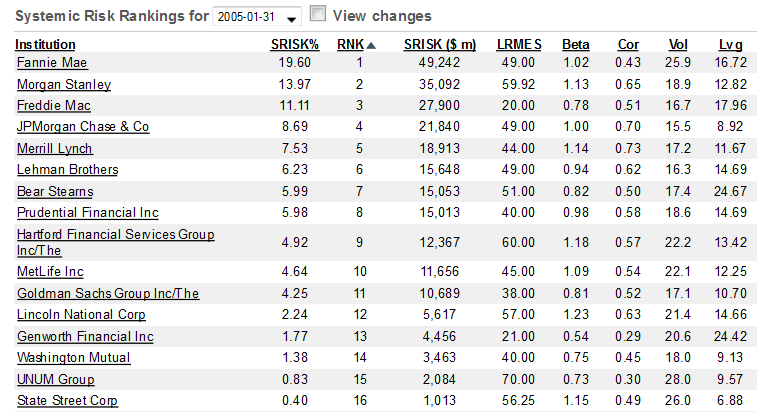 JAN 2010 IN EUROPEPRIOR TO SOVEREIGN DEBT CRISIS
Global Financial sector health – A Comparative analysis
20
Srisk
Capital Shortfall of a Financial Firm in a Crisis

A Measure of Systemic Risk Contribution of a Firm

Aggregate SRISK: A Barometer for Financial Sector Health
21
SUMMARY
How have financial sectors in different regions of the world behaved in terms of vulnerability to a future crisis since 2007?
Compare United States, Europe and Asia using SRISK, a measure of vulnerability to a future crisis
Diverging patterns:
US financial sector has been de-leveraging steadily
Europe looked as bad in 2011 as in 2008/9, but is somewhat on the mend
Asia has been leveraging steadily, especially China
Conjectures on what explains these differences
The effect of Brexit
22
Aggregate SRISK ($’000s)
23
SRISK Normalized by GDP
24
WORLD SRISK – LAST 10 YEARS
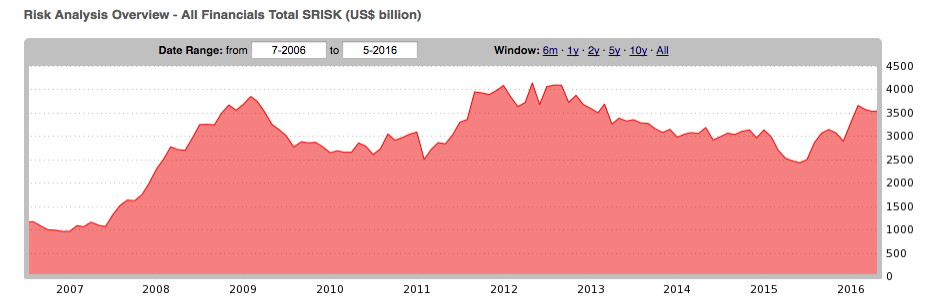 7/9/2016
VOLATILITY INSTITUTE
25
WHERE IS THE RISK today?
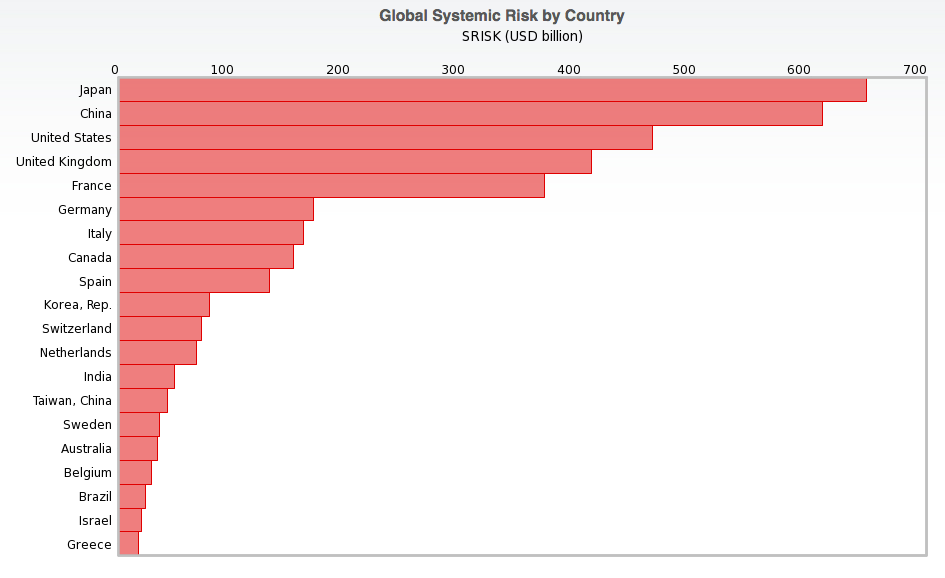 7/9/2016
VOLATILITY INSTITUTE
26
AMERICAS’ SRISK
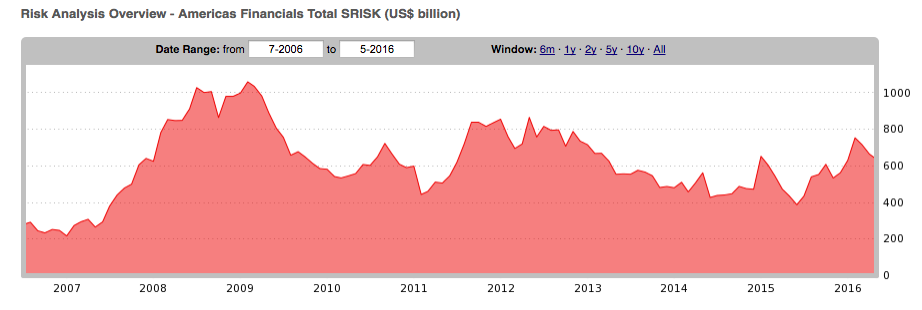 EUROPE SINCE 2005
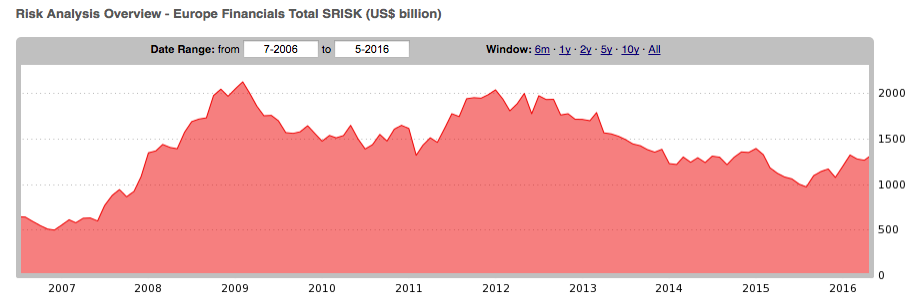 7/9/2016
VOLATILITY INSTITUTE
28
ASIA SINCE 2005
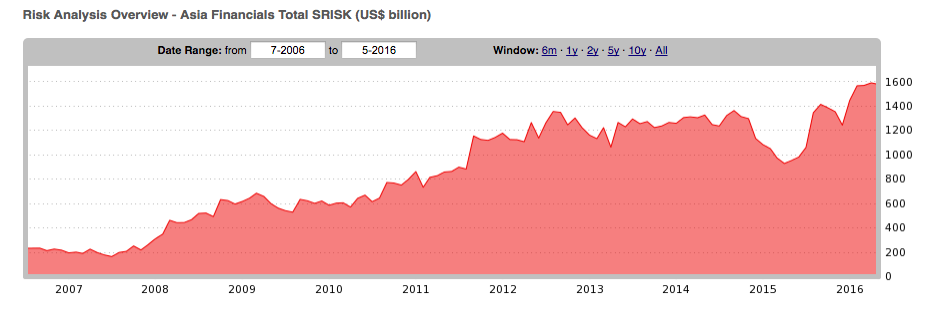 7/9/2016
VOLATILITY INSTITUTE
29
CHINA SRISK to date
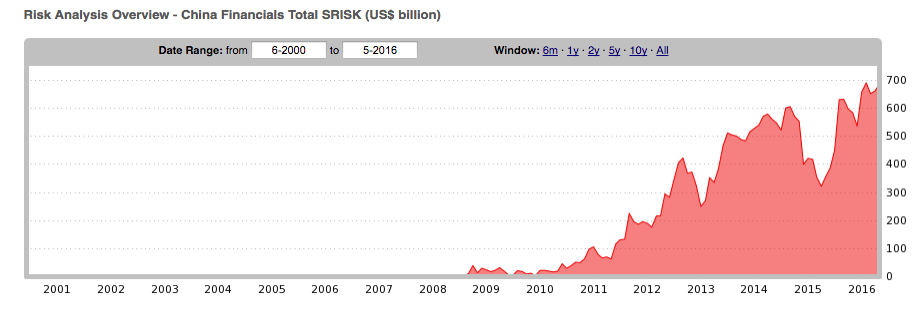 WHERE IS THE RISK IN CHINA?
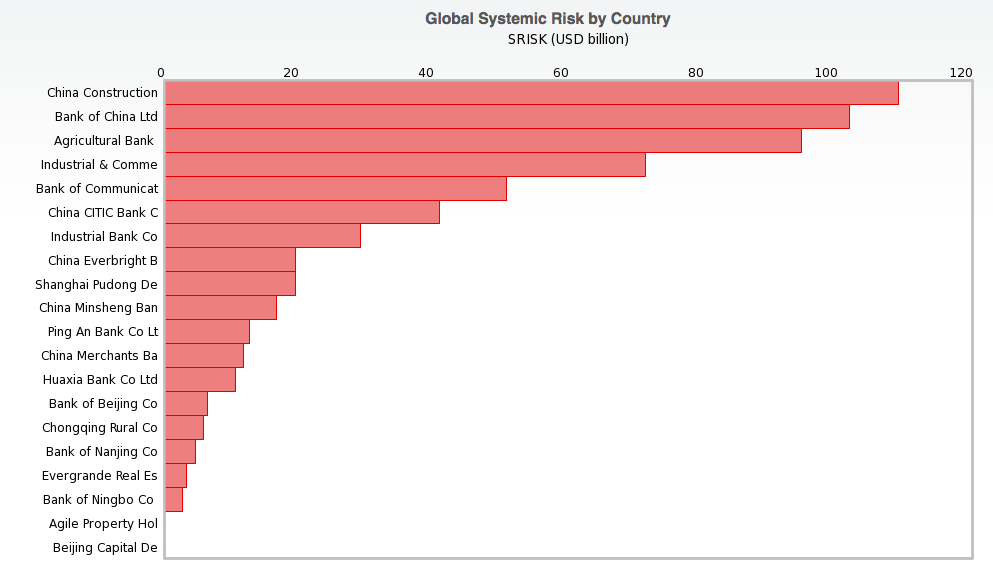 Decomposing Change in SRISK to pre-Brexit
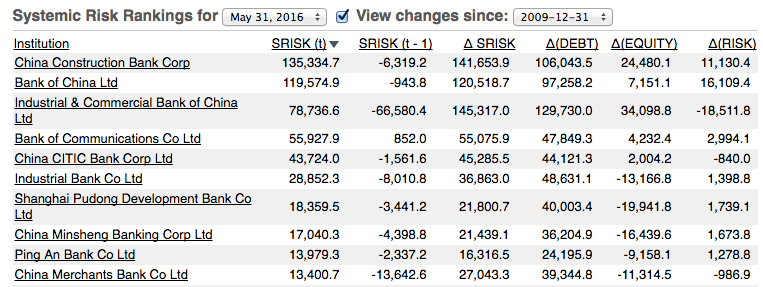 32
SRISK DETAILS
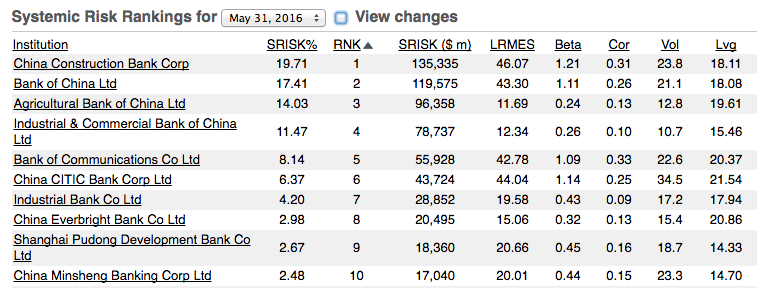 The  Brexit effect
34
Decomposing Change in SRISK around the brexitU.K. BANKS
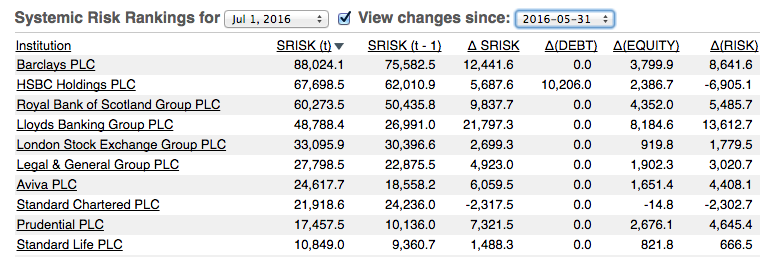 35
Decomposing Change in SRISK around the brexitU.S. BANKS
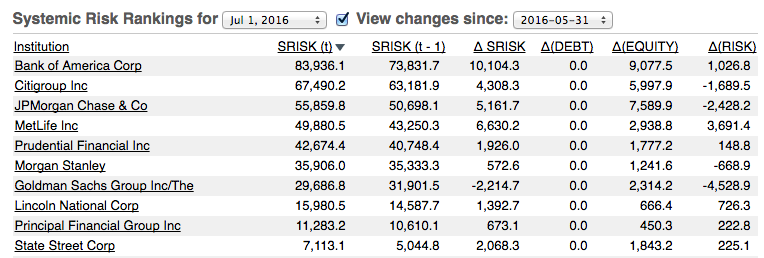 36
Decomposing Change in SRISK around the brexitEuropean BANKS
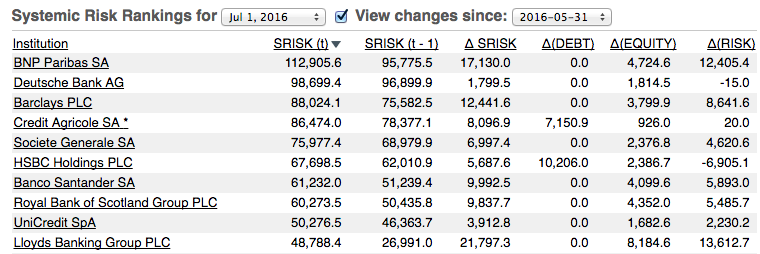 37
Decomposing Change in SRISK around the brexititalian BANKS
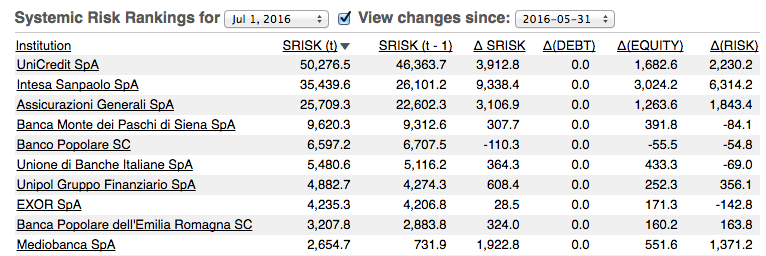 38
Decomposing Change in SRISK around the brexitchinese BANKS
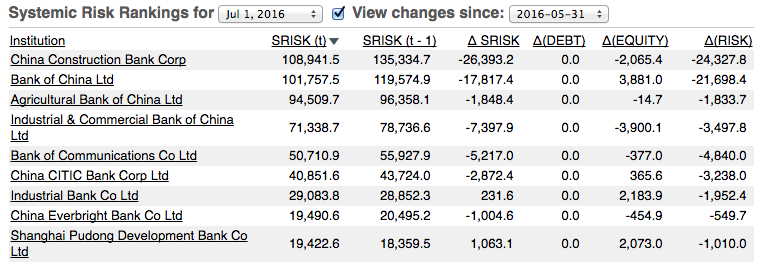 39
CONCLUSION
Global financial sector health remains uneven across different regions 
Diverging patterns: Leverage, leverage, leverage!
US financial sector has been de-leveraging steadily
TARP, stress tests and other measures appear to have recapitalized the banking sector well
Europe looked as bad in 2011 as in 2008/9, but is on the mend
European stress tests have failed to recapitalize the financial sector in economic terms
Asia has been leveraging steadily, especially China
Debt-based stimulus appears to be the culprit
True risks understated as banks are state-owned with significant off-balance sheet debt (wealth management products) 
Effect of Brexit: UK, US and European banks most severely affected
40